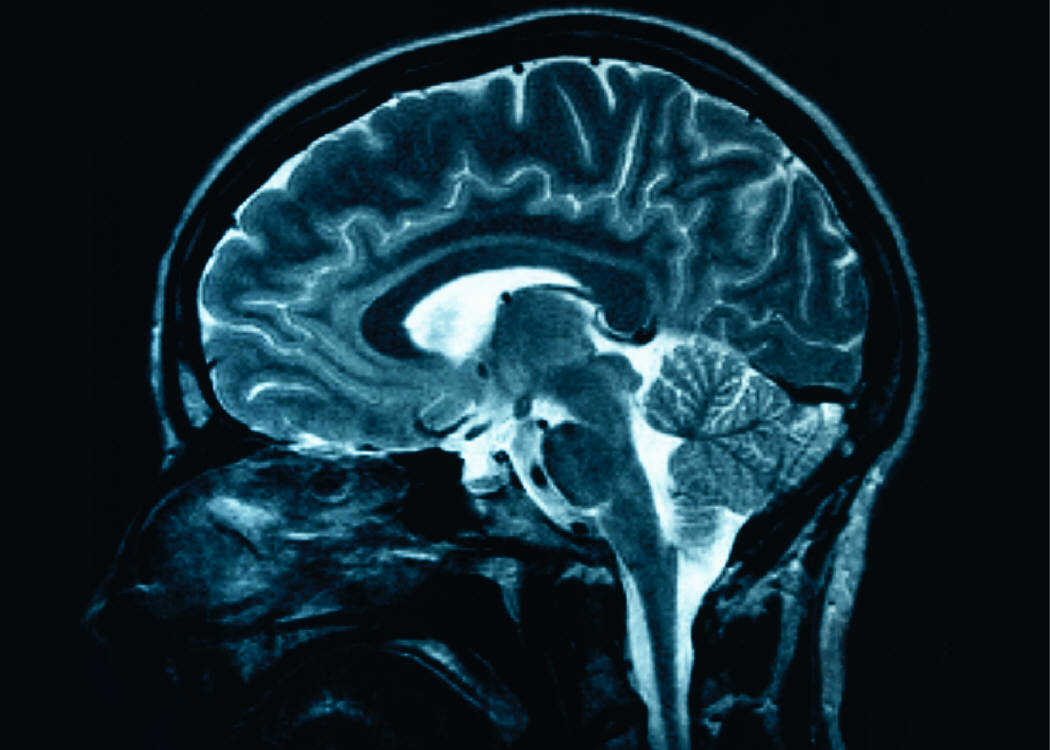 Be   Ye Transformed By   The Renewing   of your   Mind
This Photo by Unknown Author is licensed under CC BY-SA
Part 1 Establishing the basics
What Does the Bible Say?
v42 It is the same way with the resurrection of the dead. Our earthly bodies are planted in the ground when we die, but they will be raised to live forever. Our bodies are buried in brokenness, but they will be raised in glory. They are buried in weakness, but they will be raised in strength. They are buried as natural human bodies, but they will be raised as spiritual bodies. For just as there are natural bodies, there are also spiritual bodies.
v46 - What comes first is the natural body, then the spiritual body comes later…
v49 - Just as we are now like the earthly man, we will someday be like the heavenly man. What I am saying, dear brothers and sisters, is that our physical bodies cannot inherit the Kingdom of God. These dying bodies cannot inherit what will last forever.
v51 - We will not all die, but we will all be transformed! ….  v53 - For our dying bodies must be transformed into bodies that will never die; our mortal bodies must be transformed into immortal bodies
1 Corinthians 15 v 42 -53
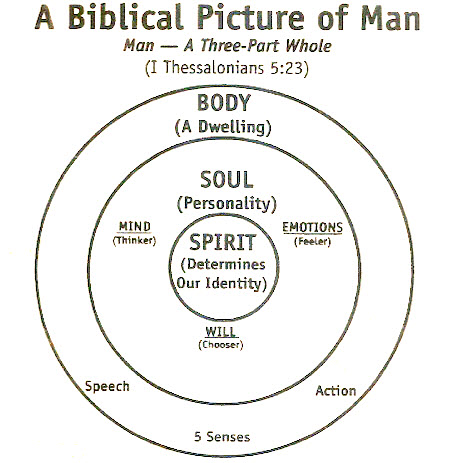 Medical Report:Life events, stress & Illnesseshttps://www.ncbi.nlm.nih.gov/pmc/articles/PMC3341916/
Amplified version
Message Translation
2 Corinthians 3 v 18
But we all, with unveiled face, beholding as in a mirror the glory of the Lord, are being transformed into the same image from glory to glory, just as by the Spirit of the Lord.
And so we are transfigured much like the Messiah, our lives gradually becoming brighter and more beautiful as God enters our lives and we become like him
Summary
READ – the scriptures. Meditate on them, confess them, understand them, memorise them
PRAY – over what you have heard, and what is to come
PREPARE – prepare yourself for the coming weeks by keeping these things in the forefront of your heart. Prepare to build upon this foundation and take the next steps in God’s plan and will for your life. 
SUBMIT- submit to the word of God. Submit to God and His will to transform you into His likeness. 
ACCOUNTABILITY – A good way to succeed is to make yourself accountable. First and foremost, to God. Secondly to someone you trust.From the heart of God : 1 Thess 5 v 11: “Therefore encourage one another and build one another up”“Iron sharpens iron “
HOMEWORK
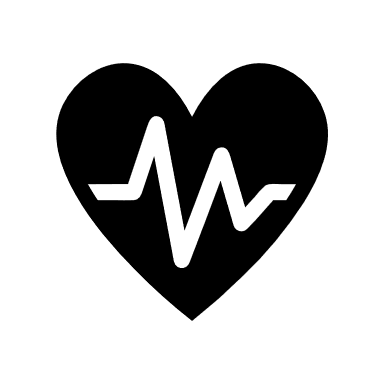 Key Scriptures